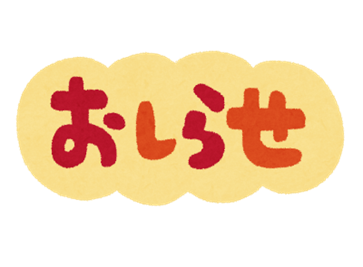 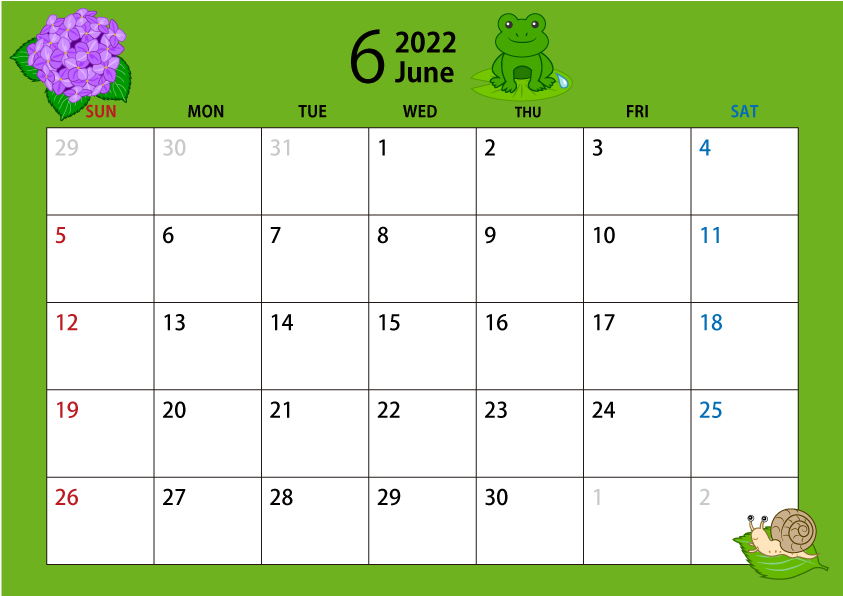 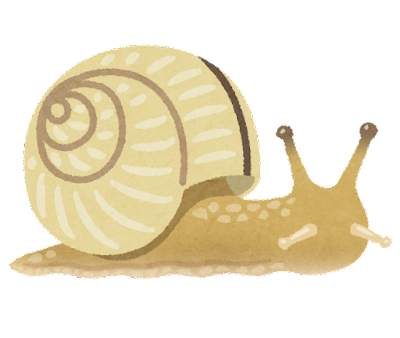 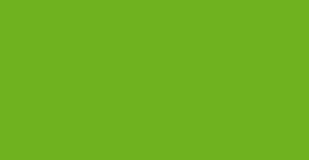 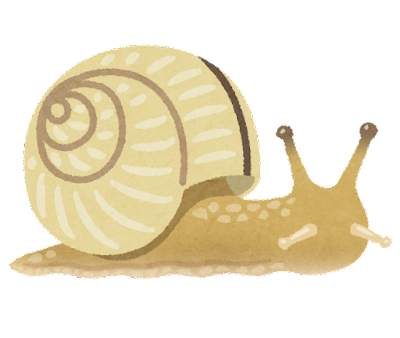 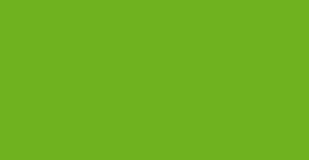 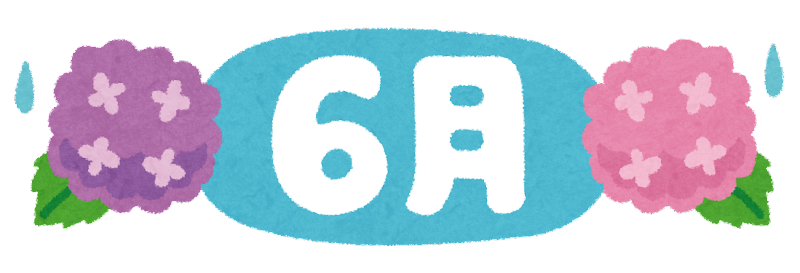 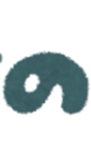 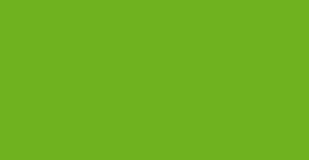 午後休診
休診：三浦
受付は11：30まで
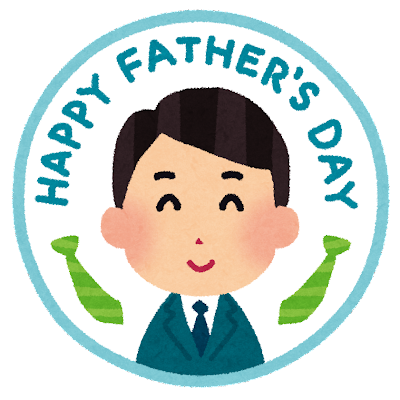 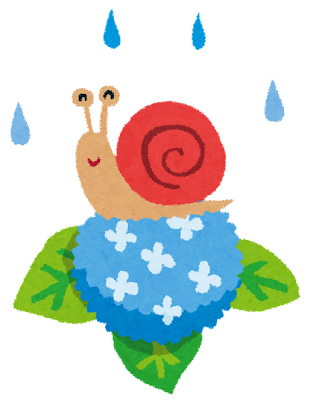 休診：茂木
休診：牧田
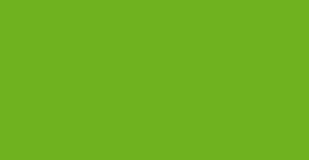